Going to…
Make a Sentence
What is going to happen?
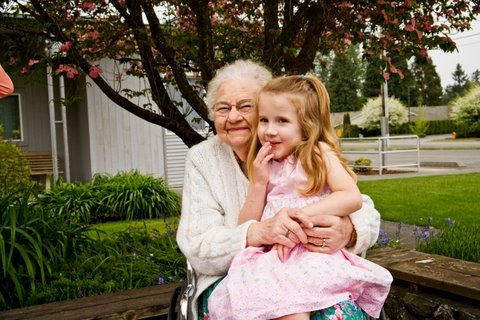 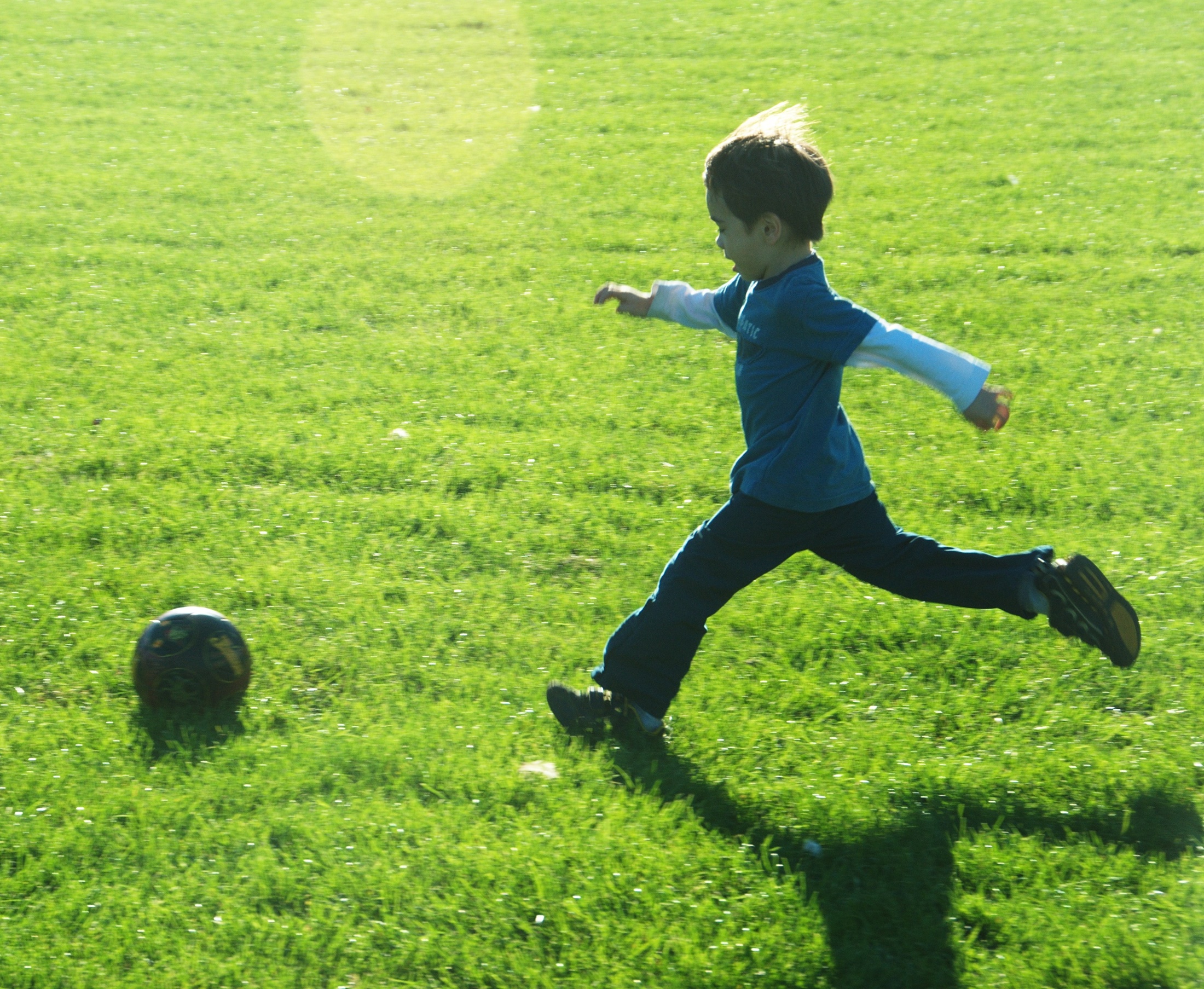 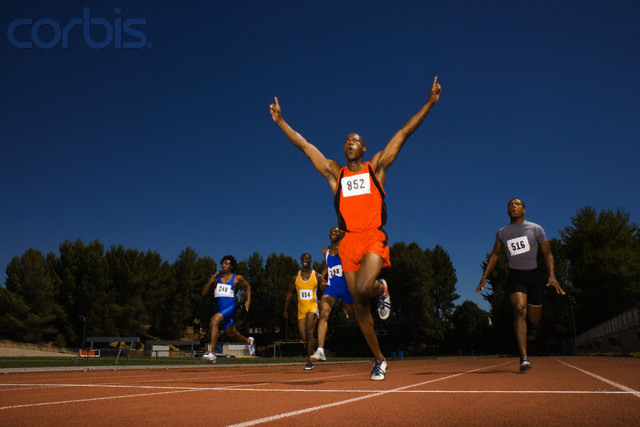 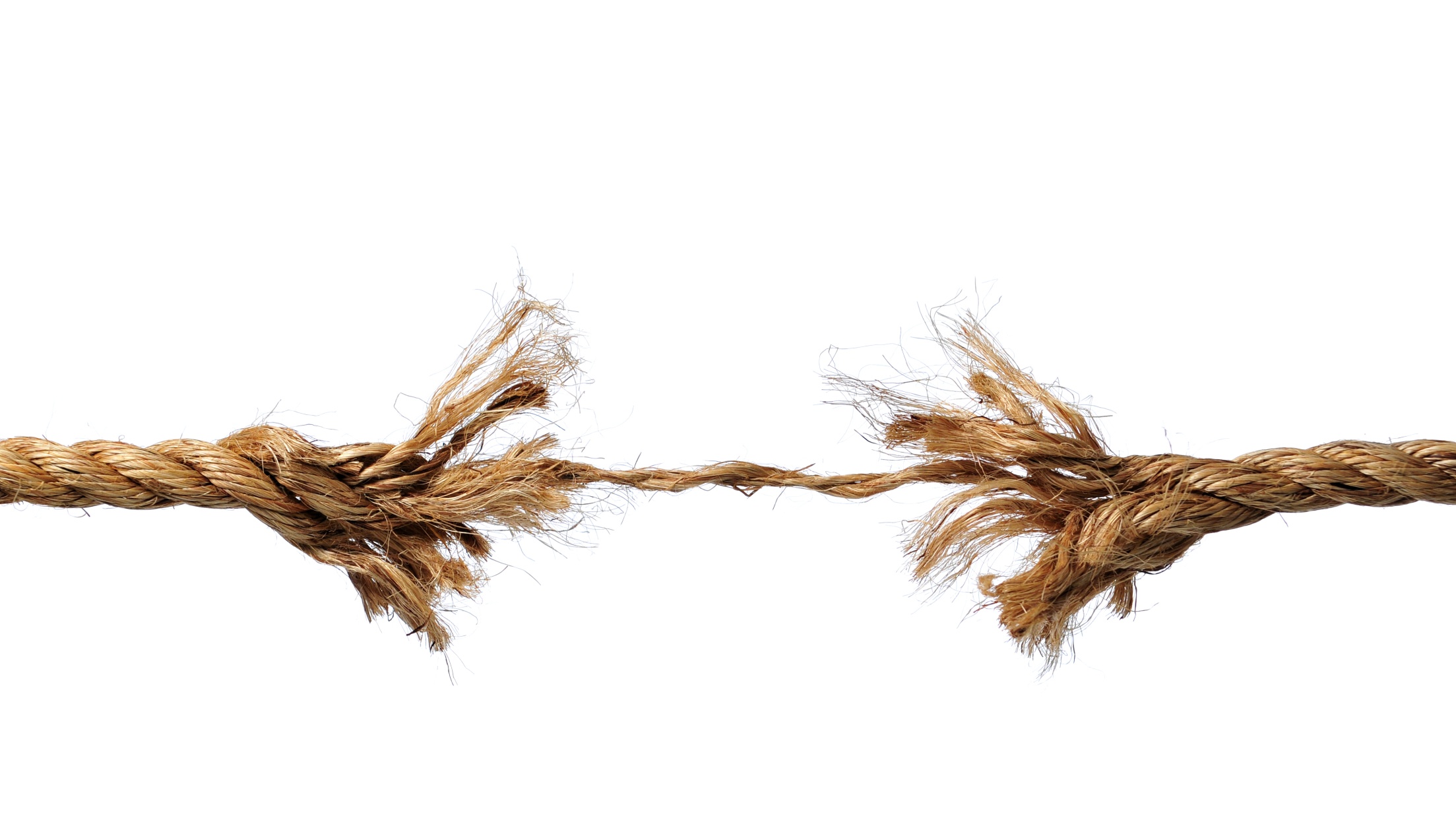 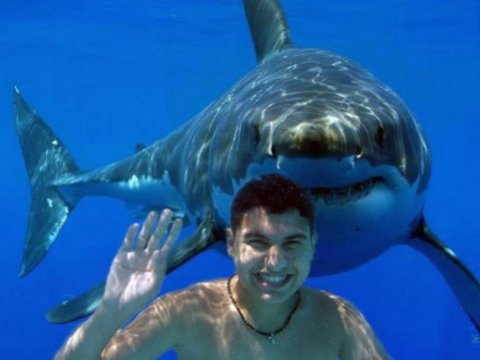 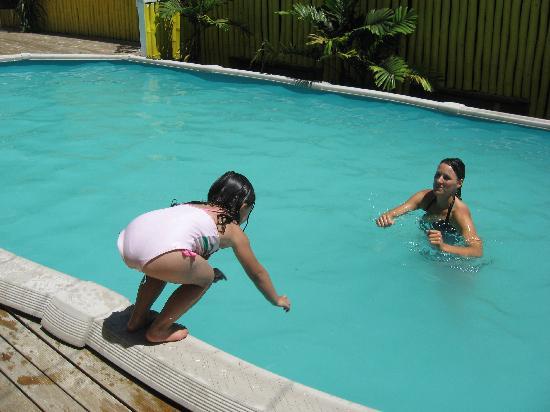 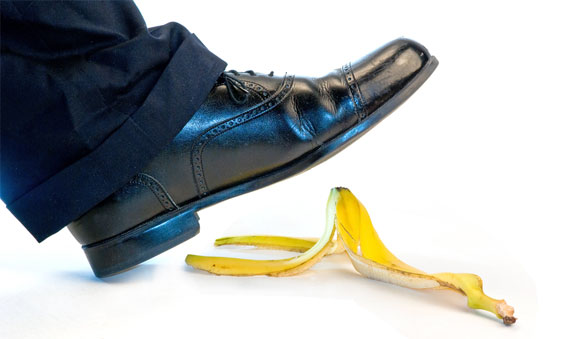 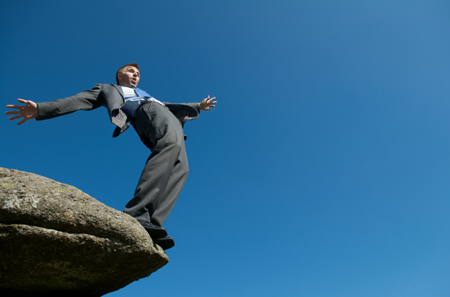 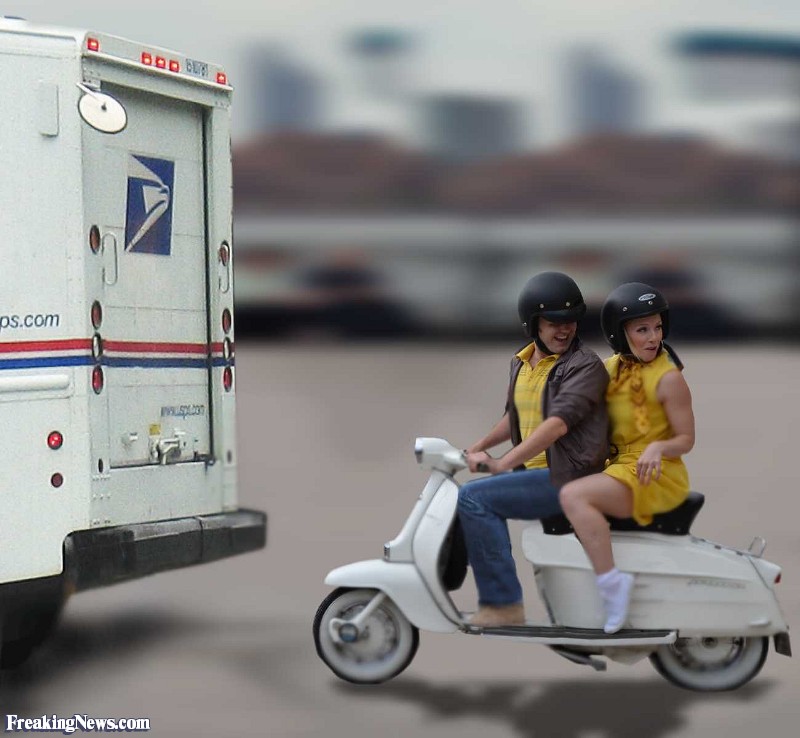 What is going to happen in the video?
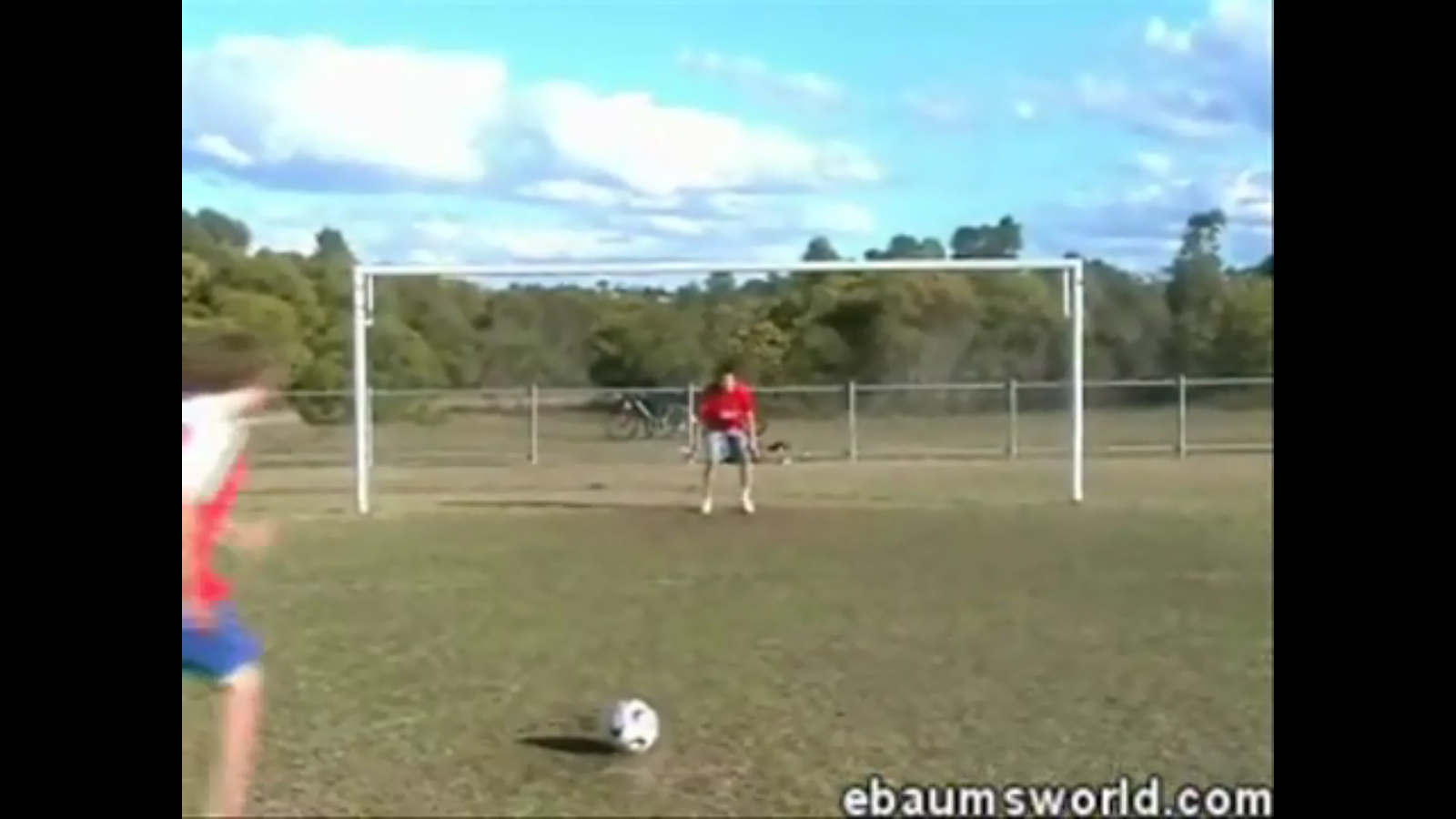 Pause the video occasionally to let students guess what will happen.  

Search for fail videos (the one I use is no longer onlie)
BUT – make sure you check for foul language and appropriate content before showing students.
What is going to happen?
http://eslgames.com/webapps/what_happened_next/index.html
What will happen #1
https://www.youtube.com/watch?v=ksLCgsnKOsQ
What will happen #2
https://www.youtube.com/watch?v=W5ExZGQ9heI
What will happen #3
https://www.youtube.com/watch?v=IfRKetONapU
Fortuneteller
http://eslgames.com/webapps/fortune/
http://eslgames.com/esl+apps/